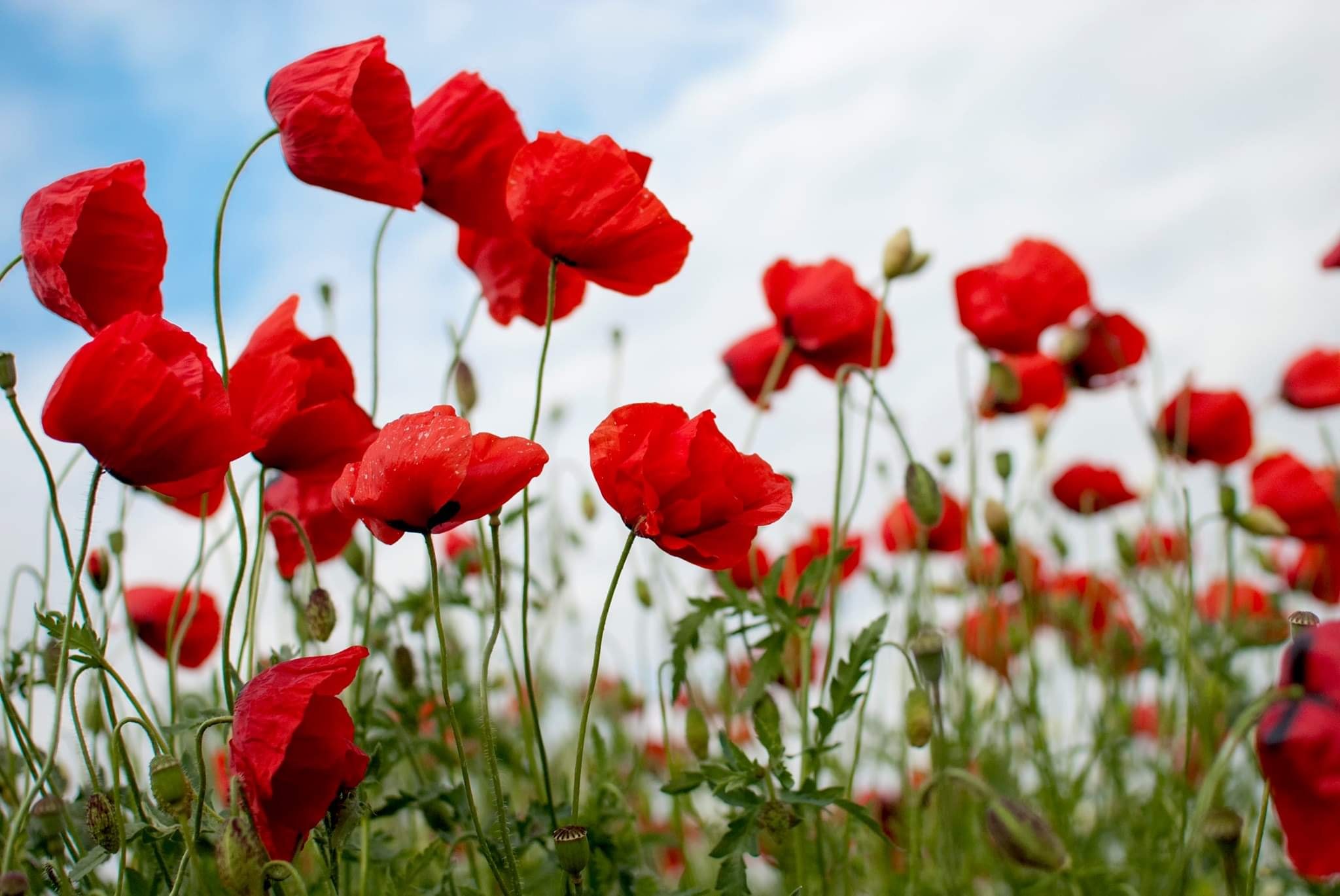 “Buddy” Poppy/National Home
2023-2024
“Buddy” Poppy
Utilized “Buddy” Poppy materials / resources on the National and Department website-Indicate which ones and how.
Drive. Indicate if held with or without post members and Numbers of Poppies distributed.
Promote “Buddy” Poppy thru Education in your community.
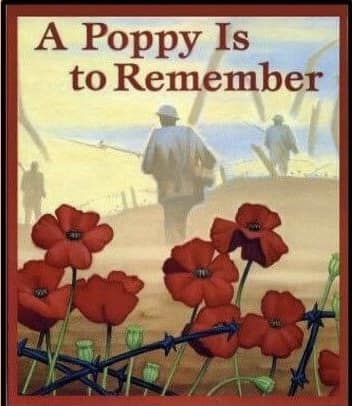 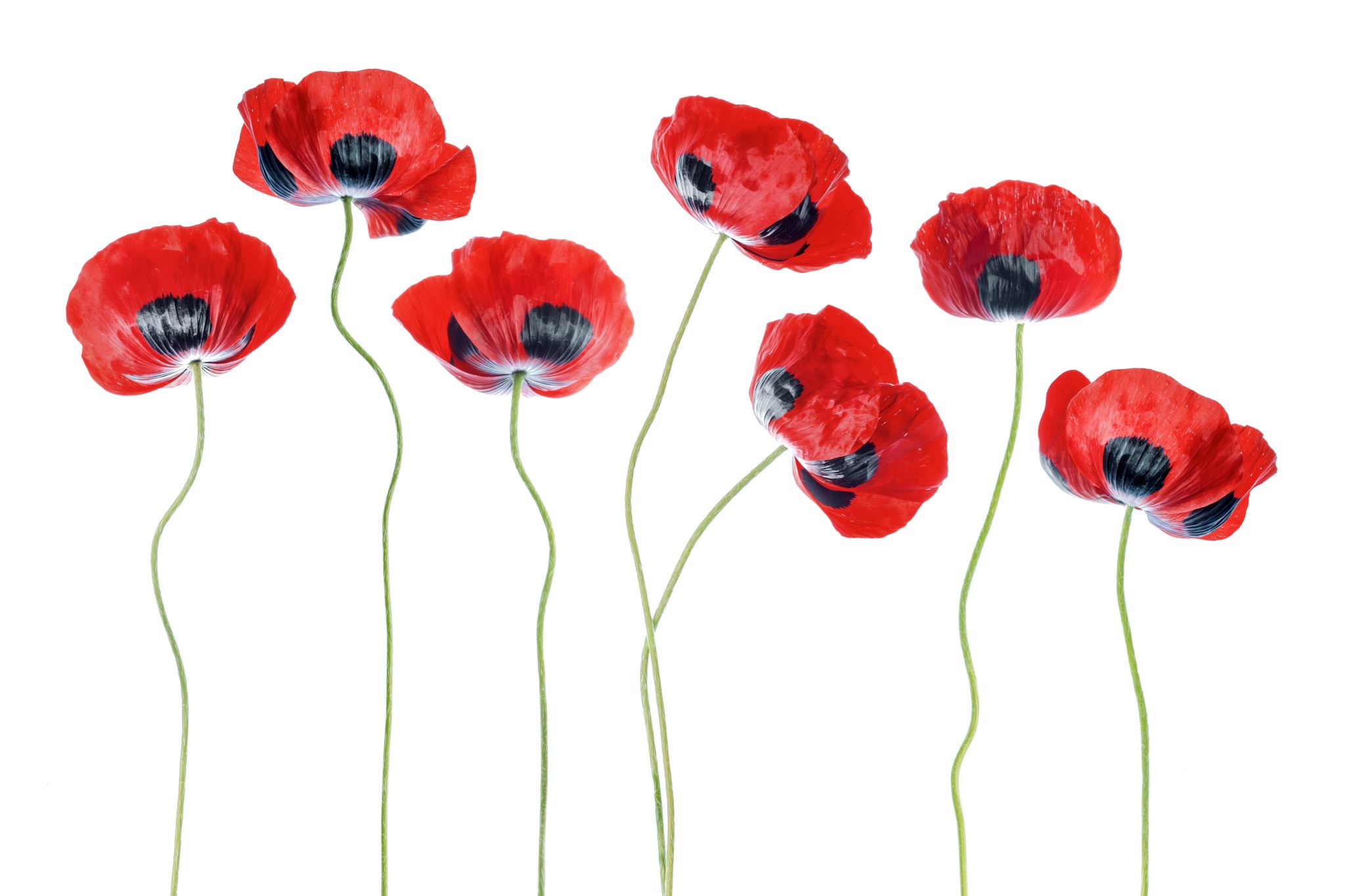 Participate in the Mid-Winter Conference
Make a Display using “Buddy” Poppy.  Size No Larger than 16” Wide 16” Deep, by 20” High.
Why do we report?
“Buddy” Poppy
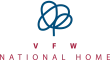 V.F.W. National Home
Our new Logo
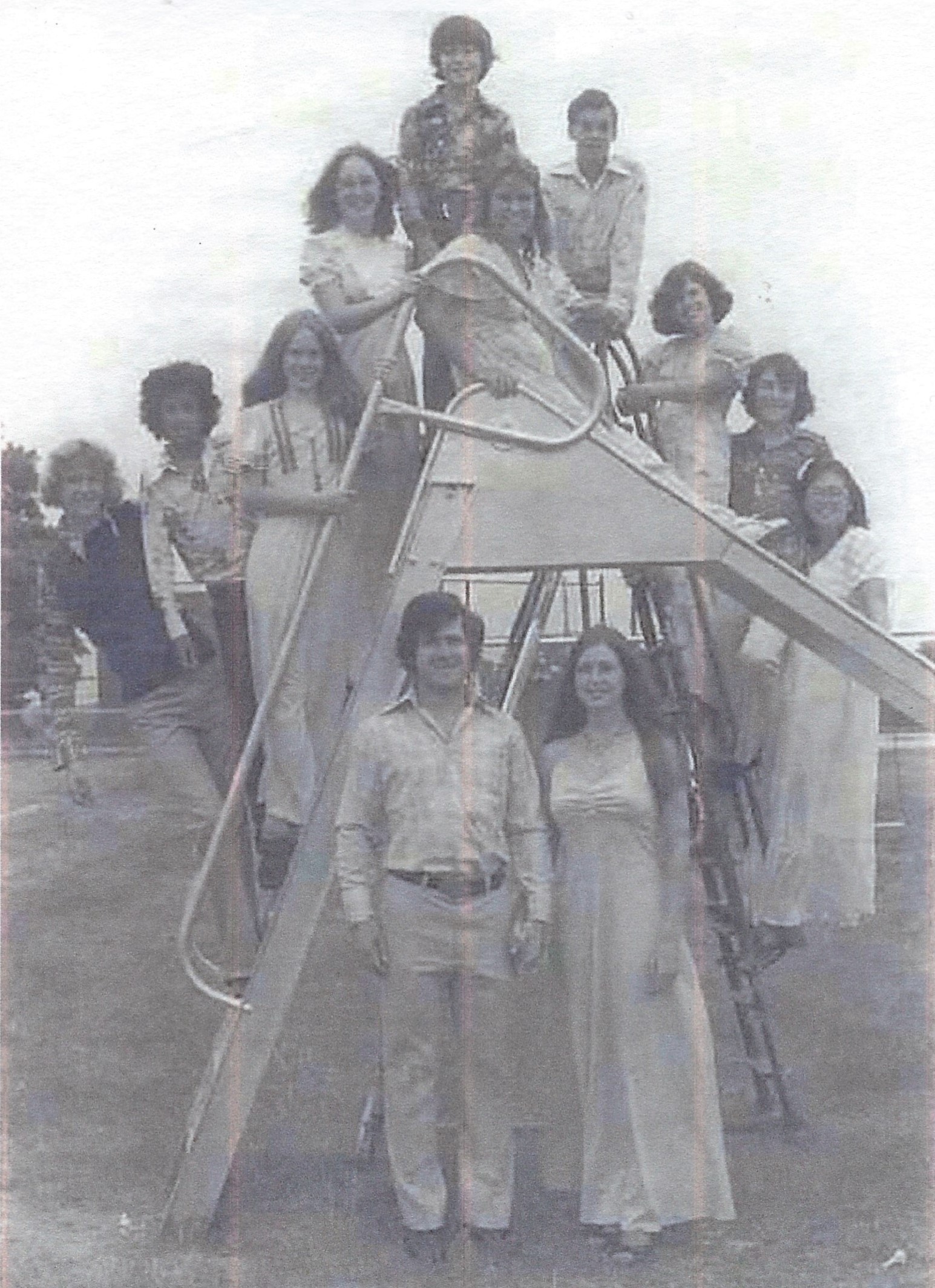 V.F.W. National Home
1975 at the National Home. The Future is here.
National Health & Happiness donations $.10 or $.25 cents per member, paid in full by March 31, 2024  based on June 30, 2023  membership.

Purchase at least one Life Membership from the National Home.

Promote the VFW National Home Help Line 800-313-4200
Purchase at least one V.F.W. National Home Tribute Brick.
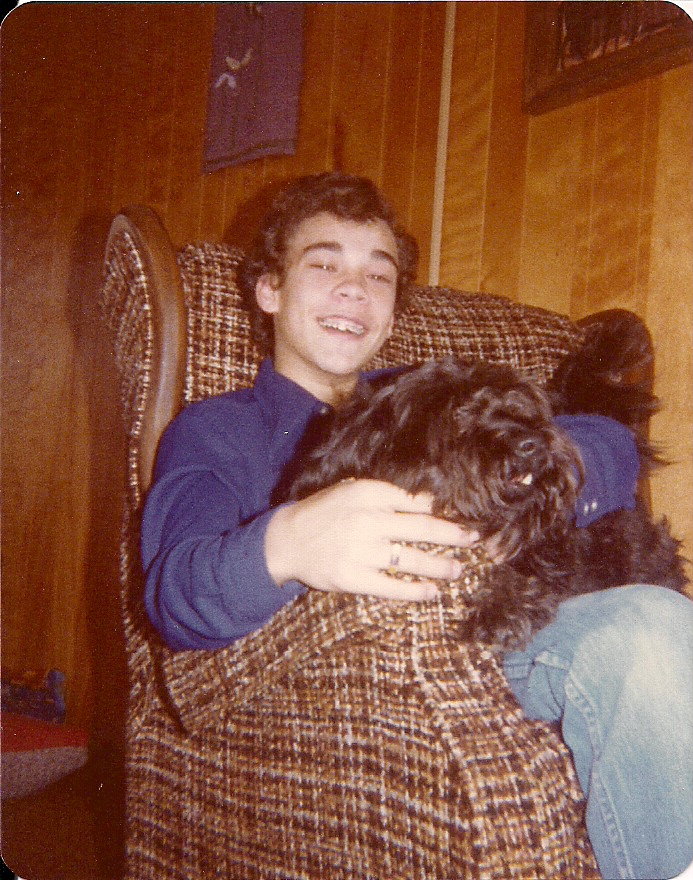 Thank you all for your support in the past.
Thanks for your past support                              and your continued support as our mission grows.
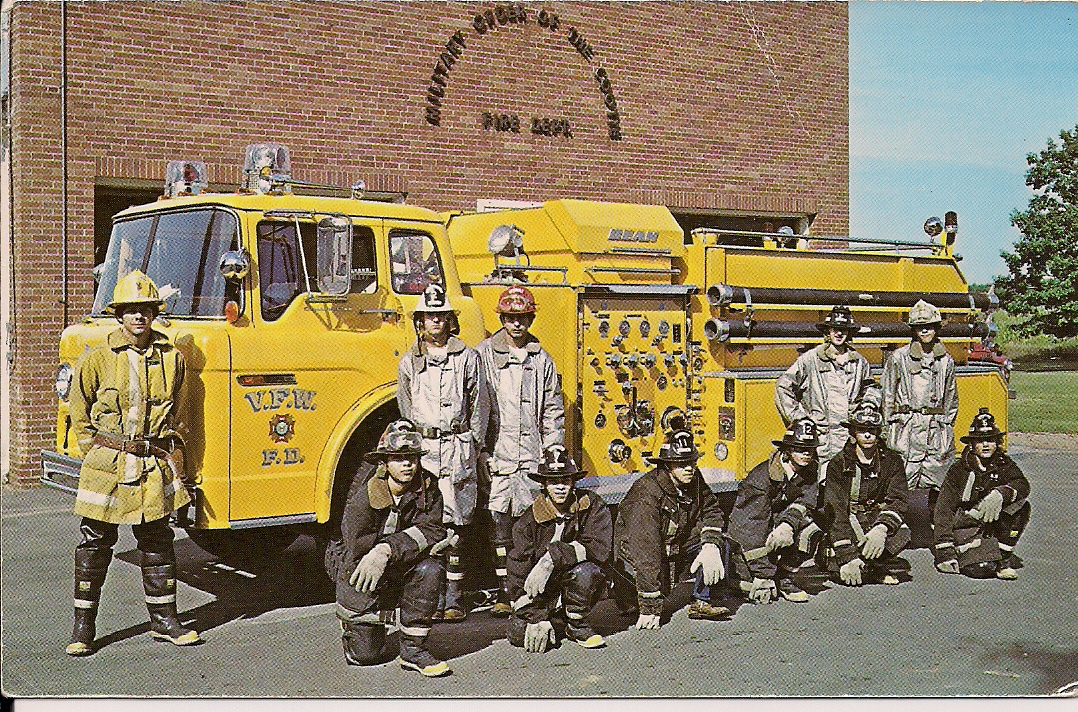 Me at the National Home.
Can you find me?
Let’s continue our support for the National Home.